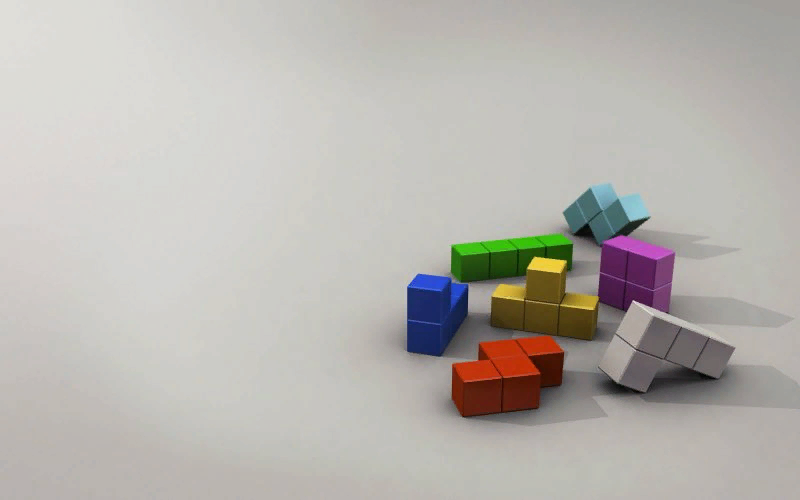 МБДОУ детский сад общеразвивающего вида «Родничок» с. Верхопенье Ивнянского района Белгородской области
Мастер – класс 
для воспитателей
«Геометрия для малышей или трехмерные проекции»
Подготовила: воспитатель
 Стативко Елена Андреевна
 первая квалификационная категория
Цель : повышение профессионального мастерства педагогов-участников мастер-класса в процессе активной педагогической работы по пространственному восприятию предмета в проекциях через конструкторы.
Задачи
обучение участников мастер-класса навыкам применения конструкторов: «Шатти1» и «Шатти2», «Кирпичики»  Никитиных  
воссоздание перед участниками мастер-класса технологий работы с детьми дошкольного возраста в области проекций
формирование у участников мастер-класса мотивации на использование в образовательной деятельности.
Формировать банк методических приемов по использованию конструкторов 
Формировать умение педагогов моделировать образовательную деятельность, совместную конструктивную деятельность в режиме дня.
Развивать умения педагогов создавать развивающую среду.
Конструктор «Шатти 1»
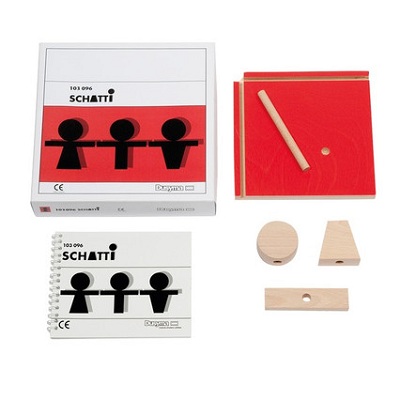 В наборе три простых детали: цилиндр, параллелепипед, трапеция, основа для нанизывания и блокнот с  24 заданиями.
Детям дается задание: нанизать фигуры на ось основы так, что бы отбрасываемая тень (проекция), совпадала с нарисованным образцом. Именно в этот момент мы объясняем ребенку, что (тень это проекция) Нарисованный образец равен размеру используемых фигур, что облегчает детям дошкольного возраста сравнение образца и постройки. Ребенок учится собирать объемные фигуры, в соответствии с прилагаемыми плоскими рисунками в блокноте с заданиями.
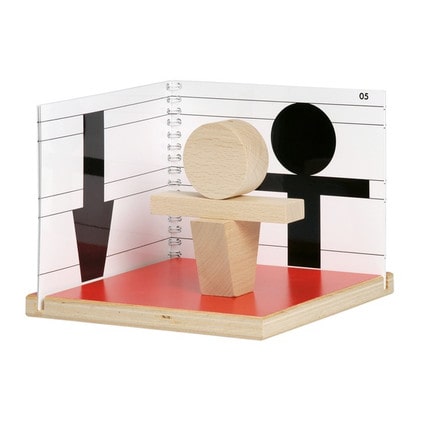 Конструктор «Шатти 2»
В состав конструктора входит: 
5 объемных деревянных фигур, 
2 полуцилиндра;
уплощенное полукольцо; 
уплощенный овалоид; 
трапеция с выемкой; 
подставка-основание с размерами 175х175мм.; 
деревянный стержень для нанизывания фигур 
 блокнот с заданиями 15 образцов.
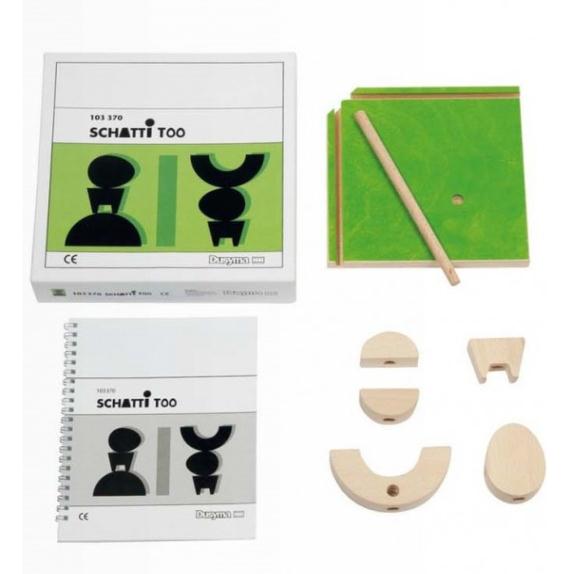 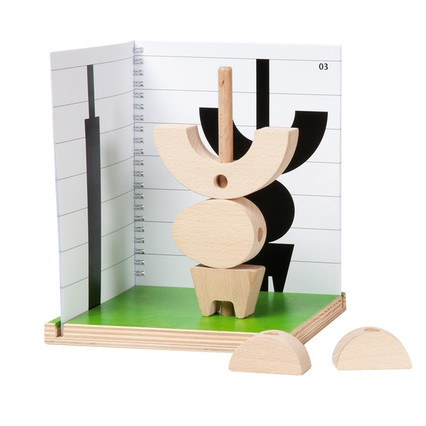 Набор Шатти 2 - аналогичный уже известному конструктору Шатти 1. Отличается тем, что в   Шатти 2 целых пять деталей – это усложняет и разнообразит варианты сборки. альбом со схемами сборки и основа для нанизывания.
Дополнительные задания
Дополнительный буклет. В него входит 16 заданий для сборки с использованием деталей предыдущих  наборов Шатти.
Набор «Геометрия в кубиках»
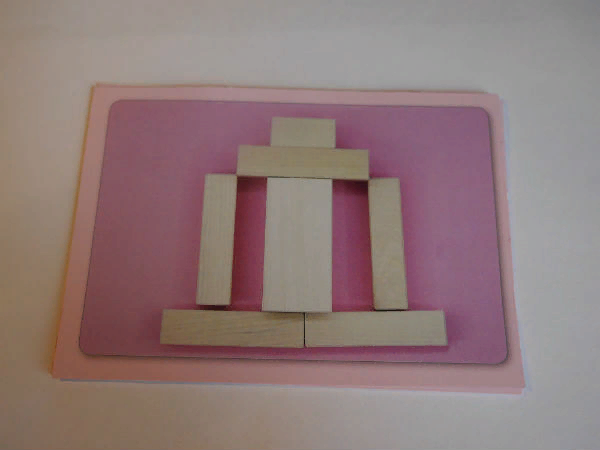 Карточки с фотографиями построек. Эти задания подойдут совсем маленьким деткам, которые только начинают учиться строить по схеме.
Набор «Геометрия в кубиках»
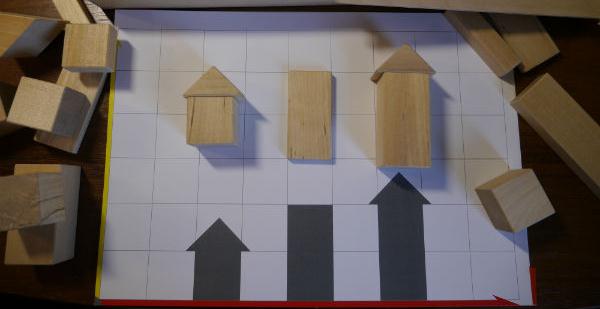 На данном этапе мы работаем с детьми старшего возраста. Игру можно изготовить самим, на картоне в клетку перевести контур кубиков и затонировать в темный цвет. Рисунок выполнить в  трех проекциях.
Самые частые ошибки возникают с треугольными призмами или “крышами”.
Слово «тень это проекция» здесь не работает, так как все дети знают что такое тень. 
И если тень на боковую поверхность можно объяснить, то вид сверху — вообще никак. Тени сверху не бывает. Можно ребенку дать понятие «черно-белые фотографии», сделанные с разных сторон.
Набор «Геометрия в кубиках»
Когда рисунок выполнили в трех проекциях, нужно
собрать карточки при помощи скотча и выставить фигуры по 
нарисованным контурам.
Развивающие игры Никитиных «Кирпичики»
Эта игра - своеобразная  гимнастика  для  ума.  Она  не  только знакомит детей с основами черчения, но, главное, развивает пространственное мышление ребенка. Материалом  для  игры  служат  8 деревянных кирпичиков и чертежей-заданий, по которым надо строить модели. В игре выполняются 3 вида заданий: 
1. Подготовительные задания для детей 0т 3 до 5. «Собери по образцу» основные положение кирпичика задания от 1 до 10
2.Знакомство с чертежом для детей с 4 лет
3.Собери модель по чертежу, используя от 2 до 8 кирпичиков
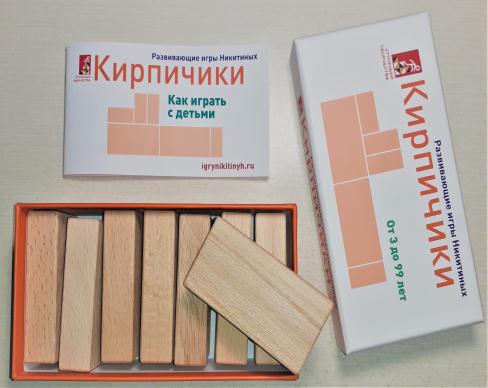 Развивающие игры Никитиных «Кирпичики»
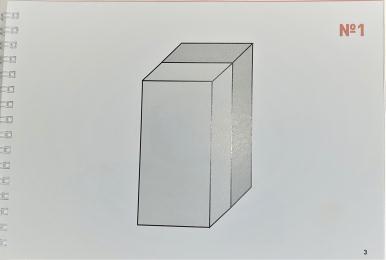 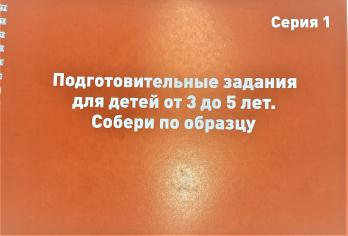 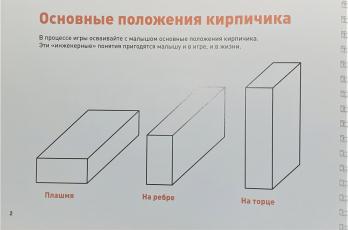 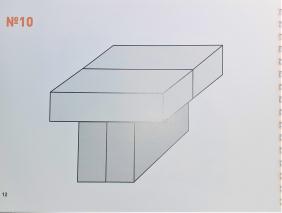 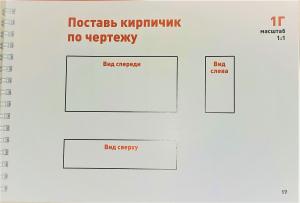 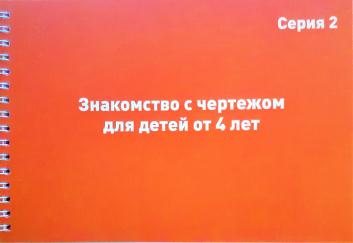 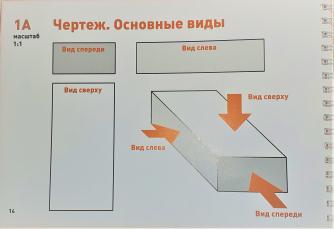 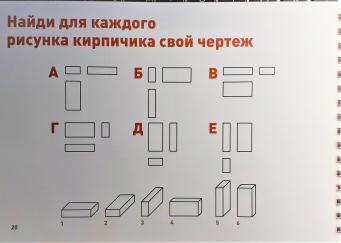 Развивающие игры Никитиных «Кирпичики»
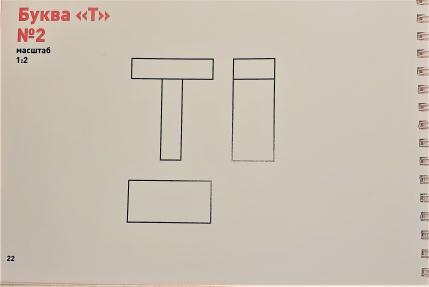 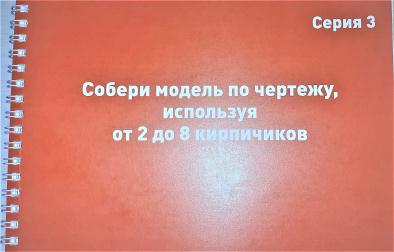 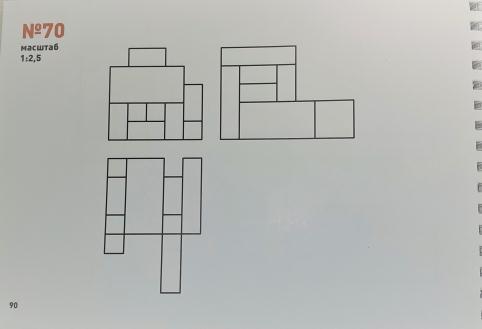 Используемые материалы и интернет ресурсы:

1. http://nikitiny.ru/Kirpichiki

2.http://ideas4parents.ru/rub_mamina_shkola/matematika/prostranstvo/geometriya-dlya-malyishey-trehmernyie-proektsii-s-kubikami.html

3. https://wliubova.edumsko.ru/folders/post/1321055
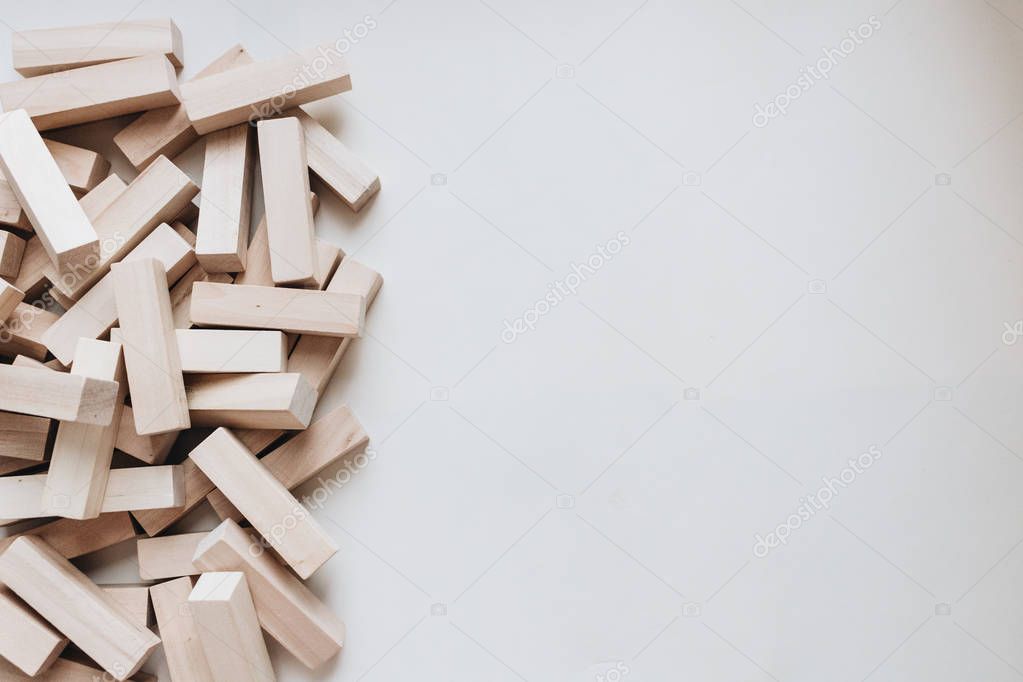 Спасибо за внимание!